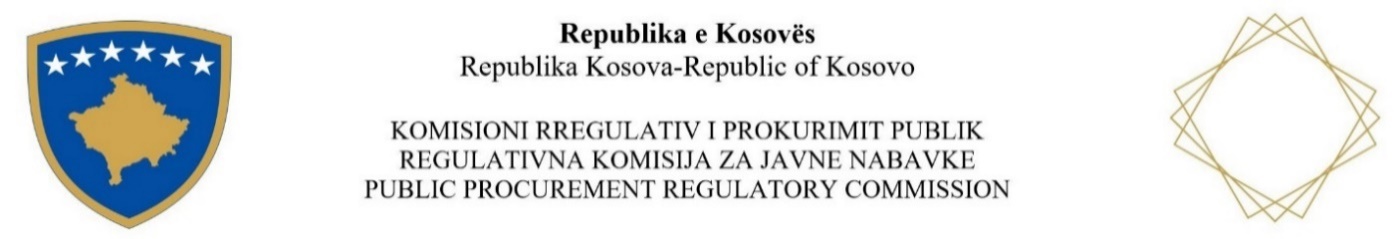 TRAJNIMI I AVANCUAR PROFESIONAL PËR PROKURIM
IKIMI SOCIAL SPECIFIKIMET FUNKSIONALE DHE TEKNIKE 


Moduli i 3-të


_________________________________________________________
2024
TRAJNER:
Objektivat e Trajnimit
Objektiv e këtij moduli është që pjesëmarrësit  në fund të jenë në gjendje  të hartojnë dhe / ose të shqyrtojnë specifikimet teknike të përgatitura nga specialistët  të cilat specifikime do te jenë të pranueshme për tenderim konkurrues. 
Në mënyrë të veçantë ata do të jenë në gjendje të kuptojnë:
Llojet e metodave të përdorura në formulimin e specifikimeve teknike (performancën, përshkrimet funksionale dhe fizike / dizajn).
Rëndësia e specifikimeve teknike për përfundimin e suksesshëm të procesit të tenderimit;
Specifikimet opsionale të detyrueshme dhe të dëshirueshme dhe parimi i proporcionalitetit në atribuimin e pikave të Vlerësimit të Ofertave, për karakteristikat e dëshirueshme, duke përfshirë kriteret sociale dhe mjedisore;
Burimet në dispozicion për hartimin e specifikimeve teknike;
Roli i zyrtarit të prokurimit në hartimin dhe / ose rishikimin e specifikimeve teknike.
Specifikimet  Teknike
Përgatitja e specifikimeve të qarta dhe të pa-anshëm teknike të kërkesave të prokurimit është i domosdoshëm për përfundimin e suksesshëm të procesit të prokurimit dhe dhënies së kontratës. 
Specifikimet teknike formojnë bazën për vlerësimin e ofertave në mënyre të drejtë dhe të mbrojtur.
Dallojmë tri lloje të specifikimeve: 
	
Specifikimet e performances;
Specifikimet funksionale dhe 
Specifikimet e përshkrimit fizik/dizajnit.

   … mund të kombinohen për të formuar Termat e Referencës - TR. Specifikimet teknike duke iu referuar çështjeve sociale dhe mjedisore mund të përdoren në ndjekje të prokurimit publik të qëndrueshëm (PPQ).
Qëllimi i specifikimeve teknike
Shkrimi i specifikimeve teknike
Si të merret  
çka dëshironi 
kur e dëshironi atë 
në “vlerën më të mirë”.
Specifikimet Teknike – një përkufizim
Specifikimet teknike do të thotë tërësia e kërkesave teknike të përfshira në mënyrë të veçantë në dokumentet e tenderit, duke përcaktuar karakteristikat e kërkuara të një shërbimi që do të ofrohen, një materiali ose produkti që duhet të furnizohen, ose punët të cilat duhet të kryhen, dhe në këtë mënyrë duke lejuar ato që të përshkruhet në atë mënyre që të përmbushin përdorimin për të cilin ato janë të paracaktuara nga Autoriteti Kontraktues.
Specifikimet Teknike– një përkufizim
Përmes specifikimeve teknike, Autoriteti Kontraktues
deklaron nevojat për prokurimin;
përcakton atë që dëshiron për të blerë dhe nga ana tjetër;
përcakton se çfarë furnizuesi pritet të furnizojë ose të kryejë.
Specifikimet duhet të përmbajnë informacion që lejon konkurrencën. Edhe pse specifikimet duhet të hartohen në një mënyrë që nuk e kufizojnë konkurrencën, pra duhet të përshkruajnë në mënyrë të qartë dhe të saktë të gjitha nevojat teknike dhe nevojat tjera minimale të autoritetit kontraktues.
Çka është një specifikim teknik?
Një përshkrim, i cili:
komunikon tek furnizuesit e ardhshëm, kontraktuesit ose ofruesit e shërbimit se çfarë kërkon Autoriteti Kontraktues;
shërben si zemra që rezulton kontratën;
përcakton standarde kundrejt të cilave behën inspektime, testime dhe kontrolle të cilësisë;
drejtpërdrejt ndikon në cilësinë dhe performancën e gjërave të blera, punës së ndërtuar ose shërbimeve të ofruara dhe çmimin e  paguar.
Çka është një specifikim teknike (Vazhdim)?
Një specifikim duhet të jetë mjaft specifik për të nxjerrë oferta të përgjegjshme;
Një specifikim duhet të mundësojë pjesëmarrjen nga cilido ofertues i kualifikuar, pa paragjykime teknik;
Një specifikim duhet të dallohet qartë nga (teknike) kriteret e përzgjedhjes;
Një specifikim duhet të jetë i lidhur direkt me çfarëdo kritere teknike të përdorura për vlerësimin e ofertave.
Specifikacionet 

Përshkruajnë se çfarë kërkon Autoriteti Kontraktues...
Specifikimet dhe kriteret e vlerësimit
Kualifikimi
Hulumton se kush mund të ofrojë atë se çka kërkohet
Kriteret e përzgjedhjes
Shpërblimi

Identifikon kush ofron zgjidhjen më të mirë teknike/financiare
Kriteret e Shpërblimit
Struktura dhe përmbajtja e specifikimeve teknike
Kërkesat e specifikimeve
Të sakta;
Të qarta; 
Logjike; 
Në përputhje;
Reflektojnë  produktin, punën ose shërbimin dhe jo shitësin, kontraktuesin ose ofruesin e shërbimit;
Porosi të kërkesave kryesore funksionale/ të përformancës;   
Jo kufizuese .
Mos rivendosni timonin
Përdorni përvojën e tenderëve të kaluar dhe autoriteteve të tjera kontraktuese; 
Përdorni informacione dhe të dhëna nga shoqatat profesionale / tregtare dhe shoqërive teknike;
Përdorni njohuritë e akumuluara në universitete, kolegje dhe institucione kërkimore;
Përdorni standardet ndërkombëtare të përshtatshme.
[Speaker Notes: American National Standards Institute
American Society for Quality Control
American Society for Testing Materials
International Organization for Standardization
National Bureau of Standards]
Referencë në një standard
Një specifikim teknik do të theksohet, për aq sa është e mundur, duke ju referuar standardeve të mirënjohura por mund të formulohet gjithashtu në aspektin e përformancës apo kërkesave funksionale.

Një AK mund të përdorë standardet për karakteristika të caktuara dhe përformancë ose kërkesa të funksionalitetit për karakteristika tjera. 

Referencë në një standard të njohur:

Hierarkia e Standardeve që do të referohet gjatë formulimit të specifikimeve teknik

një standard i Kosovës që implementon një standard të Evropës,
 një standard Evropian, një aprovim teknike Evropian, 
një specifikim i përbashkët teknik,
 një standard ndërkombëtarë dhe/ose 
çdo sistem tjetër i referencës teknike i prodhuar nga organet Evropiane të standardizimit.
Referencë në një standard
Re(1): Agjencia Kosovare për Standardizim implementon standardet Evropiane në Kosovë. 
Re(2): Standardet Evropiane aprovohen nga Komisioni Evropian për Standardizim (CEN), www.cenorm.be,
 dhe Komisioni Evropian për Standardizimin Elektro-teknik (CENELEC), www.cenelec.org. 
Re(3): Aprovimet Evropiane teknike (sektori i ndërtimtarisë) nxjerrën nga organe të aprovimit në Shtetet Anëtare të BE-së në bazë të “kërkesave esenciale” të përbashkëta. 

Re(4): Specifikim i përbashkët teknik do të thotë një specifikim teknik i përcaktuar sipas një procedure të BE-së. 

Re(5): Standarde ndërkombëtare janë për shembull ISO, www.iso.org, ASTM, www.astm.org, etj.
 Re (6): ndonjë referencë tjetër të prodhuar nga institucionet Evropiane. 

Nëse nuk ekziston një standard i aplikueshëm ose standarde të tilla nuk do të ishin efikase në aplikim për arsye teknike apo ekonomike – AK mund të referohet te:

 - një standard i Kosovës, ose - një aprovim teknik të Kosovës
Referenca përcillet me fjalët “ose e barasvlershme/ekuivalente
Përcaktimi i specifikimeve teknike që referohen në një prodhim specifik ose burim, ose një proces të veçantë, ose marka tregtare, patenta, lloje ose origjina specifike ose prodhime, si rregull i përgjithshëm është i ndaluar. 

Megjithatë, një referencë e tillë mund të përdorët në raste të veçanta, nëse referenca e tillë përcjellët me fjalët “ose e barasvlershme/ekuivalente”.

Specifikimet teknike janë kërkesa të obligueshme, të cilat të gjithë  tenderët duhet të respektojnë në mënyrë që të jenë të përgjegjshëm.

 Në disa raste, AK mund të specifikojë funksione të dëshirueshme, përformancë etj. dhe të përfshijë specifikime të tilla në kritere, mbi të cilat tenderuesit vlerësohen (parametrat e konkurrencës).

 Kjo do të thotë që funksionet e tilla të dëshiruara mund të përcaktohen si nën-kritere (“karakteristikat funksionale”) për tenderin ekonomikisht më të favorshëm.

 5.8 Një dallim i qartë në mes të kërkesave të obligueshme dhe funksioneve të dëshiruara duhet të bëhet nga AK.
Sipas nenit 28 te Ligjit mbi Prokurimin Publik

Specifikat Teknike për kontratat e punës duhet të tregoj, ku është e aplikueshme: 

a. reference për aktet e legjislacionit kombëtar të cilat duhet të jenë në pajtueshmëri me çertifkatat dhe autorizimet administrative për ekzekutimin e punimeve siç kërkohet me aktet legjislative, ose, alternativave, përjashtimet dhe devijimet e lejuara. 

b. një përshkrim i përgjithësuar i vendndodhjes dhe/ose ndërtesës (lokacioni, madhësia, sasia e pjesëve të ndërtesës, elementet strukturore, instalimet ekzistuese, etj) dhe synimi i fushëveprimit të vendndodhjes/ndërtesës.

c. fushëveprimi i veprimtarive punuese (ndërtimi i një objekti të ri, rindërtimi, zgjerim, demolim, modernizim, ristrukturim etj) si dhe një përshkrim i detajuar për zgjidhjet teknike që synohen, duke ju referuar Projektit Ekzekutues në atë mënyrë që lejon identifikimin e tyre;

 d. një përshkrim i detajuar i teknikave ndërtuese, pajisjet dhe materialet që do të përdoren, me një indikacion për alternativat e mundshme dhe zgjidhje ekuivalente teknike, duke ju referuar Projektit Ekzekutues në atë mënyrë që lejon identifikimin e tyre;
Sipas nenit 28 i Ligjit mbi Prokurimin Publik, Specifikat Teknike për kontratat e punës duhet të
tregoj, ku është e aplikueshme:
a. reference për aktet e legjislacionit kombëtar të cilat duhet të jenë në pajtueshmëri me
çertifkatat dhe autorizimet administrative për ekzekutimin e punimeve siç kërkohet me
aktet legjislative, ose, alternativave, përjashtimet dhe devijimet e lejuara.
b. një përshkrim i përgjithësuar i vendndodhjes dhe/ose ndërtesës (lokacioni, madhësia, sasia
e pjesëve të ndërtesës, elementet strukturore, instalimet ekzistuese, etj) dhe synimi i
fushëveprimit të vendndodhjes/ndërtesës.
c. fushëveprimi i veprimtarive punuese (ndërtimi i një objekti të ri, rindërtimi, zgjerim,
demolim, modernizim, ristrukturim etj) si dhe një përshkrim i detajuar për zgjidhjet teknike
që synohen, duke ju referuar Projektit Ekzekutues në atë mënyrë që lejon identifikimin e
tyre;
d. një përshkrim i detajuar i teknikave ndërtuese, pajisjet dhe materialet që do të përdoren,
me një indikacion për alternativat e mundshme dhe zgjidhje ekuivalente teknike, duke ju
referuar Projektit Ekzekutues në atë mënyrë që lejon identifikimin e tyre;
e. standardet ambientore dhe shoqërore;
f. kriteri i qasjes për njerëz me aftësi të kufizuara;
g. nivelet e cilësisë dhe procedurat që lidhen me sigurimin e cilësisë të përcaktuar;
h. testimi, inspektimi dhe pranimi i kushteve për punët dhe metodat ose teknikat e ndërtimit
si dhe të gjitha kushtet tjera teknike të cilat mund të kërkojë Autoriteti Kontraktues duke u
bazuar në rregullat e përgjithshme ose specifike në lidhje me punët e përfunduara si dhe
materialet ose pjesët përbërëse;
i. kushtet për instalim, mirëmbajtje dhe shërbimet/punët pas shitjes;
j. siguria në punë dhe masat e sigurisë, duke përfshirë terminologjinë, simbolet, metodat
testuese dhe plani i tyre implementues;
k. data e fillimit dhe data e përfundimit të punimeve;
l. indikacion në lidhje me shumën e kostos (çmimi njësi / çmimi total)
m. çfarëdo rrethane tjetër specifike që në mënyrë substanciale mund të ketë ndikim në
ekzekutimin e punimeve.
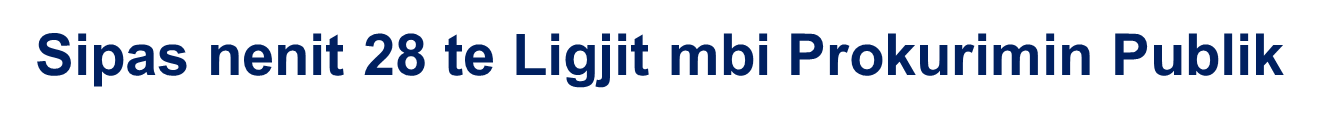 e. standardet ambientore dhe shoqërore; f. kriteri i qasjes për njerëz me aftësi të kufizuara;

 g. nivelet e cilësisë dhe procedurat që lidhen me sigurimin e cilësisë të përcaktuar; h. testimi, inspektimi dhe pranimi i kushteve për punët dhe metodat ose teknikat e ndërtimit si dhe të gjitha kushtet tjera teknike të cilat mund të kërkojë Autoriteti Kontraktues duke u bazuar në rregullat e përgjithshme ose specifike në lidhje me punët e përfunduara si dhe materialet ose pjesët përbërëse; 

  kushtet për instalim, mirëmbajtje dhe shërbimet/punët pas shitjes; j. siguria në punë dhe masat e sigurisë, duke përfshirë terminologjinë, simbolet, metodat testuese dhe plani i tyre implementues; 

k. data e fillimit dhe data e përfundimit të punimeve; l. indikacion në lidhje me shumën e kostos (çmimi njësi / çmimi total) m. çfarëdo rrethane tjetër specifike që në mënyrë substanciale mund të ketë ndikim në ekzekutimin e punimeve.
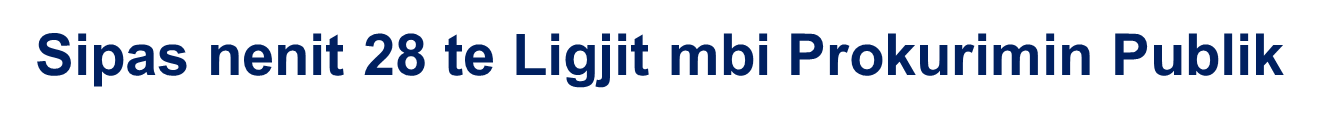 Duke marrë parasysh kompleksitetin e disa kontratave të punës, përgatitja e Specifikave Teknike,do të mund të ketë nevoje për asistence nga një ose më shumë specialist teknikë të jashtëm. 

Ne raste të tilla autoritetet kontraktuese duhet të kërkojnë nga specialistet e selektuar që tënënshkruajnë Deklaratën e Objektivitetit dhe Konfidencialitetit.

Projekti Ekzekutues është një dizajn grafik i të gjitha proceseve administrative dhe inxhinierike të punimeve të kërkuara siç është përshkruar në Specifikat Teknike dhe prandaj, parashtron, në raste të veçanta, punime arkitektonike, strukturore të punëve që do të ekzekutohen.

 Autoriteti Kontraktues është përgjegjës për hartimin e Projektit Ekzekutues dhe i cili në mënyrë mandatore duhet t’i bashkëngjitet (gjithashtu në pajisje elektronike) Specifikave Teknike, të cilat janë pjesë të dosjes se tenderit. 

Asnjë Autoriteti Kontraktues nuk i lejohet që të lëshojë dokumentacionin e tenderit pa bashkëngjitur përshkrimin e hollësishëm të projektit.
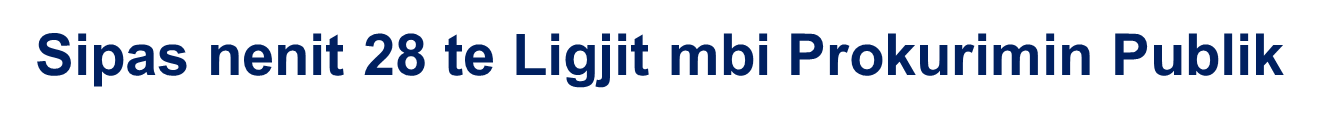 Çdo Projekti Ekzekutues që planifikohet të realizohet nga AK nëpërmjet një procedure të të prokurimit duhet të përfshijë:

 a. Planin apo planet e lokacionit, që do të përfshijë një përfaqësim grafik të vendit ku do të bëhet ndërtimi, ndërtesat ekzistuese, të mbetura apo të planifikuara, ndërtesat e demoluara, vegjetacionin, si dhe masat përcaktuese si një skicë e lidhjeve në mes të vendit dhe / ose ndërtesat dhe të rrjetit të energjisë dhe lidhjen me sistemin e shërbimeve publike. 

b. Planet gjenerale dhe planet e kateve, seksionet vertikale dhe horizontale, seksionet gjatësore, seksionet kryqezuese, pamjet, etj, në baze të të cilave, ndërtesa dhe pjesët e saj, lokacioni hapësinor, masat, strukturat, materialet, instalimet, etj, mund të përcaktohen sasia, mund të kontrollohet si dhe planet implementuese mund të përgatiten. 

Asnjë kontratë për punë nuk mund të inicohet pa sigurimin e lejes/pëlqimet mbi lokacionin hapsinor ku do të bëhet ekzekutimi i projektit, dhe të gjitha lejet nga autoritetet rregullatore përkatëse për ndërveprimet me rrjetet e energjisë dhe lidhjet me sistemet e shërbimeve publike.
Specifikimet teknike
Jeni  sa më specifik dhe të detajuar sa të jetë e mundur në theksimin e kërkesave te detyrueshme;
Thekso një kërkesë të vërtetë vetëm një herë dhe shmang dyfishimin;
Shpjego synimet dhe qëllimet e çdo sendi.
Mos shëno diçka si një kërkesë si të detyrueshme në qoftë se ajo është thjesht një përmirësim fakultativ;
Mos shkruaj specifikimet të cilat janë kufizuese për një ofertues;
Mos thekso dukshëm në specifikimet me shkrim;
Mos rendit specifikimet që janë të dëshiruara, por ato që janë të nevojshme.
Specifikoni se çfarë ju duhet, jo si të merrni atë qe ju duhet;
Mundohuni të rrisni konkurrencën,  e  jo për ta zvogëluar atë;
Bëhuni kufizues sa është e nevojshme, pa kompromentuar konkurrencën;
Behu aq fleksibël sa të jetë e mundur pa kompromentuar objektivin;
Behu i qartë.
Lista e kontrollit të specifikimeve
A e përshkruan saktësisht qëllimin e autoritetit kontraktues?
A i përshkruan nevojat në aspektin e përformancës së kërkuar?
A keni nevojë të tregoni fundin e përdorimin?
A është e qartë dhe e kuptueshme?
A do të nxisë konkurrencën?
Sa njohuri duhet të keni për të verifikuar përmbushjen?
Specifikimet për mallra
Specifikimet për mallrat në përgjithësi mund të ndahen në katër kategori:
specifikimet e projektimit,
specifikimet e performancës,
specifikimet funksionale dhe
emri i markës ose specifikimet e barabarta.
Natyra fizike e mallrave lejon që specifikimet e tyre të mund të vizualizohen dhe të përshkruhen me më pak vështirësi.
Specifikimet për mallra
Mallrat dhe materialet mund të numërohen, prekën, peshohen dhe testohen për të parë nëse ato përshtaten, si para specifikimit dhe pas dorëzimit.
Nëse 1.000 fletë të bardha te madhësisë A4, 80 gr letër fotokopje janë të specifikuara në dy pako të 500 fletëve, atëherë është e mundur që të: 
Shikoni a janë dërguar dy paketime, kur dhe cilës organizate dhe vend;
Shikoni ne  paketim për të parë nëse  është letër fotokopjuese;
Numëro të gjitha 1.000 fletët;
Pesho letrën për të matur peshën në gram;
Kontrolloni që ngjyra është e bardhë.
Specifikimet e projektimit
Autoriteti kontraktues përcakton në mënyrë të detajuar karakteristikat teknike të mallrave që do të prokurohen. 
Këto specifikime mund të kenë vizatime, matje, tolerance, procedura te testimit dhe detaje të tjera të veçanta teknike. 
Specifikimet e projektimit përdoren kur Autoriteti Kontraktues do të sigurojë performancën teknike të një artikulli të kërkuar. Ato mund të përdoren, përveç kësaj, në mënyrë që të standardizohet mallrat e blera. 
Përdorimi i një specifikimi të projektimit, Autoriteti Kontraktues do të marrë mallrat pikërisht ashtu siç kërkon, por edhe mbart rrezikun e ndonjë problemi apo defekti në hartimin e tij.
Specifikimet e përformances
Zakonisht janë më pak te definuara se specifikimet e projektimit. 

Ato e përshkruajnë punën e dëshiruar nga ajo që Autoriteti Kontraktues është duke prokuruar, pa e drejtuar në mënyrë specifike kontraktuesin mbi detajet teknike të sendit që do të dërgohet.
Për shembull, specifikimi i performancës mund të deklarojë se enti prokurues dëshiron një pajisje që mund të prodhojë 60 kopje për minutë dhe nga furnizuesi kërkohet të  gjindet zgjidhja më e përshtatshme për të arritur këtë rezultat (fotokopjues ose kombinim i skanerit / printerit ?).
Specifikimet funksionale
Ato janë të ngjashme me specifikimet e performancës se ato vendosin përgjegjësi për karakteristikat teknike të sendit mbi furnizuesit. 
Por, në vend se duke theksuar nevojat në aspektin e standardeve të performancës, specifikimet funksionale  përqendrohen në qëllimin ose përdorimin e objektit.

Për shembull, nga furnizuesi  kërkohet të sigurohet një makinë që mund të mbajnë 20 njerëz në mënyrë të sigurte nëpër rrugë jo të asfaltuara në te gjitha kushtet atmosferike.
Emri i markës ose specifikimet e barabarta
Në raste të veçanta, kur është dokumentuar mjaftueshëm, specifikimet mund të përshkruajnë sendin që të prokurohet nga emri i një marke. Kjo nganjëherë quhet "marke ekskluzive". 
Në raste të tilla specifikimi duhet të deklarojë se një "produkt i barabartë" është gjithashtu i pranueshëm, d.m.th. specifikimet duhet të përcaktojnë karakteristikat e rëndësishme fizike, funksionale dhe të tjera të produktit të cilat janë thelbësore për Autoritetin Kontraktues dhe të çojë në prokurimin e sendit të caktuar. 
Specifikimet e publikuara duhet të jenë të mjaftueshme për të verifikuar se një artikull i propozuar është "i barabartë".
Vërejtje në specifikimet e mallrave
Në përgjithësi, preferohen specifikimet e performancës ose funksionale për shkak se rreziku i përzgjedhjes se artikullit dhe karakteristikat e tij teknike zhvendosen tek furnizuesi. 

Në përshkrimin e specifikimit për mallra, autoriteti kontraktues duhet të kujdeset që të mos i mbivlerësoj nevojat e tij.
Specifikimet që tejkalojnë nevojat
zakonisht shtojnë kosto të cilat nuk janë të panevojshme dhe kështu  harxhojnë fondet publike, 
mund të kufizojnë konkurrencën në mënyrë të panevojshme, e cila përsëri mund të çojë në kosto më të larta dhe diskriminim të padrejtë.
Vërejtje ne specifikimet e mallrave (vazhdim)
Specifikimet e mallrave duhet të përmbajë:
testet, standardet, dhe metodat që do të jenë për të gjykuar konformitetin e mallrave të ofruara me specifikimet, si dhe
garancinë dhe kërkesat e mirëmbajtjes.
Specifikimet për pune
Specifikimet për punë
Specifikimi i punëve është një ushtrim kompleks dhe një ushtrim që do shumë kohë dhe kërkon ekspertizë të arkitektëve, inxhinierëve, anketueseve dhe specialistëve të tjerë të cilët kanë përvojë të veçantë të ndërtimit i cili është duke u bere. 
Pune të ndryshme - për shembull ura, ndërtesa, aeroporte, autostrada dhe porte - të gjitha do te kenë vështirësi të ndryshme dhe kërkojnë grupe të ndryshme të eksperteve për të shtjelluar specifikimet e tyre.
Ashtu si në specifikimet e projektimit të mallrave, Autoriteti Kontraktues duhet të përcaktojë në detaje karakteristikat teknike të punimeve që do të ndërtohet.
Këto specifikime mund të sigurojnë vizatime, matje, tolerance, procedurat e testimit dhe detaje të tjera të veçanta teknike.
Specifikimet për punë (vazhdim)
Përveç karakteristikave teknike të punimeve të prokuruara, specifikimet duhet të përfshijnë aspekte si:
Specifikimet për të gjitha materialet dhe makineritë që do të përdoren për ekzekutimin e punimeve;
Qasja në vend;
Përcaktimi i objekteve në vend në dispozicion dhe ndarja e përgjegjësive ndërmjet ofertuesit dhe AK-së për menaxhimin e lokacionit;
Kushtet e instalimit, komisionimit dhe dorëzimit para se të konsiderohet e plotë puna;
Ndarja e riskut dhe përgjegjësisë ndërmjet ofertuesit dhe AK-së.
Specifikimet për shërbime
Specifikimet për shërbime
Shërbimet - konsulence, për shembull - si mallrat ose punimet, janë të nevojshme për të plotësuar nevojat specifike, dhe specifikimet duhet të shkruhen në një mënyrë që prodhimi i dhënë nga shërbimi është i matshëm.
Megjithatë, një shërbim ka një natyrë të pakapshme, që e bën më të vështirë për të specifikuar dhe madje edhe më të vështirë për të matur dhe kështu specifikimi i saj duhet të marrë parasysh se: 	
Shërbimet përfshijnë kryerjen e aktiviteteve apo detyrave, ndonjëherë në periudha të gjata kohore;
Shërbimet nuk mund të jenë në pronësi si një produkt dhe nuk mund të ruhen;
Mostrat e shërbimeve nuk mund të shihen para se të blihen;
Shërbimet ofrohen nga njerëzit.
Specifikimet për shërbime (vazhdim)
Dallimet në natyrën e shërbimeve, në krahasim me mallrat ose punët, kane implikime në specifikimet, të cilat duhet të mbulojnë aspekte të tilla si:
Përshkrimin e detajuar të shërbimeve që do të ofrohen;
Kohen, kohëzgjatjen dhe vendin e ofrimit të shërbimeve;
Koha e nevojshme e reagimit për ofrimin e shërbimeve; 
Dokumentacioni i nevojshëm në formë të rezultateve dhe / ose raportit te progresit;
Procedurat e hollësishme dhe përgjegjësitë për mbikëqyrjen, pranimin e rezultateve dhe përfundimin e kontratës.
Termat e Referencës- TR
Shpesh specifikimet e shërbimeve janë të shprehura në Termat e Referencës, të cilat formojnë një pjesë të dokumentacionit të tenderit dhe normalisht përbëhen nga: 	
sfondi i projektit (përmbledhja e karakteristikave kryesore të projektit dhe përshkrimi i rrugës te përshtatjes së detyrave në objektiva më të gjera të AK);
objektivat e detyrës (përshkrimi i objektivave dhe rezultatet e pritshme të detyrës);
fushëveprimi i punës (detajet e të gjitha aktiviteteve kryesore ose detyrave të cilat duhet të kryhen dhe rezultatet e pritura);
lista e raporteve, orari i dërgesave, dhe periudha e performancës (kohëzgjatjen e vlerësuar të detyrës, nga data e fillimit deri në datën kur Autoriteti Kontraktues merr dhe pranon raportin përfundimtar të kontraktuesit ose një datë të caktuar te përfundimit);
Termat e Referencës- TR (vazhdim)
procedurat dhe organet për pranimin e rezultateve dhe menaxhimit të projektit dhe të kontratës (p.sh. komisionit të pranimit te dorëzimit, komiteti drejtues)
të dhënat, shërbimet lokale, personelit, dhe objektet që do të ofrohen nga autoritet kontraktues; dhe
aranzhimet institucionale (përkufizimi institucional i organizimit përreth caktimit, duke treguar rolin dhe përgjegjësitë e të gjithë të përfshirëve, dhe duke specifikuar llojin, kohën, dhe rëndësinë e pjesëmarrjes së të gjithëve, duke përfshirë edhe Autoriteti Kontraktues).

Kualifikimet e ekipit të projektit janë konsideruar me tepër  si kritere te përzgjedhjes se sa të specifikimeve teknike.
Sesioni IV :  Karakteristikat e detyrueshme dhe te dëshirueshme te specifikimeve teknike
Mos diskriminimi/ Konkurrenca





Specifikimet teknike duhet të promovojnë konkurrencën e mundshme më të gjerë (ndërkombëtare), duke siguruar performancën kritike apo kërkesat e tjera për mallrat, punimet dhe / ose shërbimet nën prokurim.
Kjo është një praktikë e keqe për specifikimet për të përmendur një markë të veçantë ose burimin e mallrave ose të një procesi të veçantë për punime’ ndërtimi ose ofrimin e shërbimeve, duke favorizuar ose eliminuar  operatorë ekonomike të caktuar ose produkte.
Përdorimi i emrave te markave
Specifikimet do të bazohen në karakteristikat përkatëse dhe / ose kërkesat e performancës.
Referencat për emrat e markave, numrat e katalogut, ose klasifikimeve të ngjashme do të shmangen.
Një përjashtim në këtë ndalim është i lejuar, ku objekti i kontratës nuk mund të përshkruhet ndryshe nga specifikimet që janë mjaft të sakta dhe të kuptueshme në treg. Mbështetja e këtij përjashtimi nuk duhet, megjithatë, të ketë efekt diskriminuese.
Specifikimi do të lejojë pranimin e ofertave që kanë karakteristika të ngjashme dhe të cilat ofrojnë performancë të paktën në thelb ekuivalente me ato të përcaktuara. Për këtë qëllim, këshillohet që të kërkohet që shenjat e tilla të shoqërohen me fjalët "ose ekuivalent". 
AK duke u mbështetur në këtë shmangie duhet gjithmonë të jetë në gjendje të ofrojë dëshmi se është e nevojshme.
Përdorimi i standardeve
Aq sa është e mundur, Autoriteti kontraktues do të specifikojë standardet e pranuara ndërkombëtarisht siç janë ato të lëshuara nga ISO me të cilat mallrat, punët ose shërbimet  do te prokurohen; 
Ku standardet e tilla ndërkombëtare nuk janë në dispozicion apo janë të papërshtatshme, mund të specifikohen standardet kombëtare;
Në të gjitha rastet, specifikimet deklarojnë se mallrat, punët ose shërbimet te cilat përmbushin standarde të tjera, të cilat premtojnë të paktën ekuivalencë të konsiderueshme, do të pranohen gjithashtu.
Konsistenca
Specifikimet përbëjnë standardet kundër të cilit Autoriteti Kontraktues do të verifikoj reagimin teknik të ofertave. Prandaj, specifikimet e mirë-përcaktuara lehtësojnë përgatitjen e ofertave të përgjegjshme nga ofertuesit, si dhe ekzaminimin e drejtë përpara dhe krahasimin e ofertave nga ana e Autoritetit Kontraktues.
Vizatimet duhet të jenë në përputhje me tekstin e specifikimeve, dhe do të caktohet një rend i përparësisë në mes të dyve. 
Kur AK kërkon që ofertuesi jep  në ofertën e tij oraret teknike, ose informacione të tjera teknike, AK do të specifikojë në detaje natyrën dhe shtrirjen e informacionit të kërkuar dhe mënyrën në të cilën ajo duhet të paraqitet nga ofertuesi në ofertën e saj.
Devijimet e mëdha dhe te vogla
Si një rregull i përgjithshëm mund të thuhet se: Një tender është i përgjegjshëm nëse i plotëson nevojat e prokurimit të AK pavarësisht devijime të vogla në specifikimet, të cilat nuk ndikojnë në objektin e prokurimit dhe të cilat mund të llogariten lehtësisht nga AK.

Vendimi se një devijim nga specifikimet është i madh ose i vogël qëndron vetëm me Komisionin Vlerësues të AK. Çfarëdo vendimi qe merret, AK (bazuar në rekomandimin e Komisionit Vlerësues) duhet të jetë gjithmonë në gjendje të ofrojë arsyetim të plotë.
Praktikat më të mira
Specifikimet do të përdorin praktikat më të mira. 
Mostrat e specifikimeve nga prokurimet e ngjashme të suksesshme në të njëjtin vend apo sektor mund të sigurojnë një bazë të shëndoshë për hartim.
Specifikimi është një proces prokurimi i fazës se zgjedhjes se produktit. Investimi në kohë në marrjen e drejtë të specifikimit në lidhje me kërkesat do të paguhet përsëri gjatë dorëzimit të mallrave / punimeve / shërbimeve në fazën e procedimit.
Menaxhimi i kontratës do të jetë më pak problematike, nëse specifikimi i plotëson nevojat reale të Autoritetit Kontraktues.
Potencial për korrupsionin
Edhe me njohuri të plotë të bazave të prokurimit publik, disa ofertues do të përpiqet të punojnë me kontaktet e tyre në AK për të zhvilluar specifikimet në një mënyrë që më së miri lejon ofertën e tyre për të qenë e përzgjedhur. 

Ky mund të jetë një proces i hapur ose i fshehtë.

Disa ofertues madje ofrojnë ndihme për zyrtarët e zënë te prokurimit ne shkrimin e specifikimet. Megjithatë, ajo është shpesh tek specialistët teknikë te cilët janë me te lehtë për tu ndikuar dhe AK duhet të paralajmërojë zyrtarët e prokurimit kundër pranimit te praktikave të tilla.
Udhëzim për shkrimin e specifikimeve
Kur të shkruani specifikimet, duhet të merren në konsideratë:
Përdorni gjuhë të thjeshtë, mos e përdorin si "në shtëpi", ose zhargon teknik, kur nuk është e nevojshme apo e justifikuar. Mos prisni që specifikimet të lexohen vetëm nga ekspertët;
Shmangni fjalët ose frazat që nuk janë specifike apo që mund të çojnë në paqartësi, p.sh:
Duhet… 
Ndoshta… 
Normal… 
Arsyeshme… 
Përafërsisht… 
Mund te… 
E mundshme… 
Nuk ka gjasa të…
Udhëzim për shkrimin e specifikimeve (vazhdim)
Përdorni gjithmonë terminologjinë në përputhje 
Tenderuesi, Propozuesi, Ofertuesi (para dorëzimit)
Kontraktuesi, Shitësi, Furnizuesi (pas-dhënies)
Shmangni teprimet dhe kontradiktat
Kontrolloni dy here referencat
Përcaktoni kushtet, simbolet dhe shkurtimet te cilat i përdorni;
Përdorni një format tërheqës, lehtësisht te lexueshëm. Kjo do të reflektojë profesionalizmin tuaj dhe do të inkurajoj ofertuesit e mundshëm  të lexojnë specifikimet;
Përdorni një strukturë logjike, çështje e rëndësishme duhet të trajtohen së pari;
Udhëzim për shkrimin e specifikimeve (vazhdim)
Siguro vizatime dhe informacione të tjera shtesë të nevojshme, sipas nevojës 
Behu përmbledhës (i shkurtër) aq sa të jetë e mundur, pa e zvogëluar kuptimin;
Keni për qëllimi  të përcaktoni çdo aspekt të specifikimeve në një ose dy paragrafë;
Përdorni përvojën dhe praktikat më të mira, diskutoni draftet me kolegët dhe ekspertët.
Shembull i specifikave teknike të dobëta
MAKINA E SHPIMIT TE LLOJIT MBAJTËS
Detaje te përgjithshme 
[1] Makina se shpimit  e llojit mbajtës 
[2] Zakonisht përdoret produkti nga një kompani e njohur
Detajet teknike 
[3] Rrip i drejtuar me 4 boshte te shpejtësisë. 
[4] Tabela shpuese mund te ngritët dhe ulet e cila mund te vendoset ne një kënd prej  0-45° dhe mund te lëviz anash. 
[5] Dimensionet e  mbajtëses Lartësia:  476 mm, Gjerësia: 178 mm
[6] Distance ne mes te  boshtit deri te baza është 632 mm
[7] Kapaciteti i shpimit minimal 13 mm.
[8] Fuqia Motorike 0.320 HP
[9] Furnizimi elektrik eshte2 20 V, 50 Hz, 1 fazor.
[10] Me përforcues dhe qelës përforcimi. 
[11] Komplet me pjese te shpuesit.
Shembull I specifikave teknike te dobëta
MAKINA E SHPIMIT TE LLOJIT MBAJTËS
Opsion 
[12] Me 1 set.
[13] Komplet me pajisje standarde dhe mjete të ngritjes.
[14] I bere ne Evropë 
[15] Pjesët rezerve shpërndahen ne Turqi 
[16] Minimum një vjet garanci
Specifikimet Teknike të korrigjuara
Fshi. Tashmë në titull
MAKINA E SHPIMIT TE LLOJIT MBAJTËS
Detaje e pergjithshme
[1] Lloj mbajtëse e makinës se shpimit.
[2] Zakonisht produkt I përdorur nga një kompani e njohur
Detaje teknike
[3] Rrip i drejtuar me 4 boshte te shpejtësisë.
[4] Tabela shpuese mund te ngritët dhe ulet e cila mund te vendoset ne një kënd prej  0-45° dhe mund te lëviz anash. 
[5] Dimensionet e  mbajtëses Lartësia:476 mm, Gjerësia178 mm
[6] Distance ne mes te  boshtit deri te baza është 632 mm
[7] Kapaciteti i shpimit minimum13 mm.
[8] Fuqia motorike 0.320 HP
[9] Furnizimi elektrik është 220 V, 50 Hz, 1 fazor.
[10] Me përforcues dhe qelës përforcimi. 
[11] Komplet me pjese te shpuesit.
Fshi. E pamundur për të vlerësuar
Fshi. E pa nevojshme
Shumë specifike. Ndryshim në vlera minimale
Duhet të jetë në pjesën e përgjithshme të specifikimeve
Specifikimet teknike te korrigjuara
MAKINA E SHPIMIT TE LLOJIT MBAJTËS
Opsion
[12] Me1 set.
[13] Komplet me pajisje standarde dhe mjete. 
[14] E bere ne Evropë
[15] Pjesët rezervë shpërndahen në Liban 
[16]Garancia minimale njëvjeçare
Fshi. E pa nevojshme
Shume gjeneraleDetaje pajisje
Kufizues. Nevojitet justifikim.
Më mirë të referoheni në mirëmbajtjen
Specifikimet teknike te korrigjuara
MAKINA E SHPIMIT TE LLOJIT MBAJTËS
[1] Rrip i drejtuar me 4 boshte te shpejtësisë.
[2] Tabela shpuese mund te ngritët dhe ulet e cila mund te vendoset ne një kënd prej  0-45° dhe mund të lëviz anash. 
[3] Dimensionet e  mbajtëses Lartësia minimale:  450 mm, Gjerësia minimale: 150 mm
[4] Distance në mes të  boshtit deri te baza është 600 mm 
[5] Kapaciteti i shpimit minimal 13 mm.
[6] Fuqia Motorike minimum 0.300 HP 
[7] Me përforcues dhe qelës përforcimi.
[8] Komplet me 1 set te pjesëve te shpuesit 7 pjese.
[9] Me 1 set.
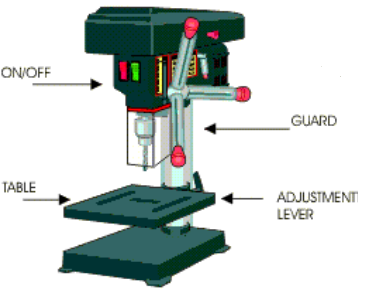 Specifikimi
Fokusimi në funksionalitetin e dërgesave
Specifikoni më shumë alternativa “të qëndrueshme”
Merrni parasysh riciklimin e produkteve të prokuruara dhe / ose te pjesëve rezerve dhe konsumit
Konsideroni tregun e drejtë (të tregtisë në mes të kompanive në vendet e zhvilluara dhe prodhuesit në vendet në zhvillim, në të cilën çmimet e drejtë janë paguar për prodhuesit)
Konsideroni përdorimin e materialeve organike
Konsideroni specifikimin e  eko-etiketimit për mallra dhe materiale
Përcaktimi i nevojës
"Mundësitë kryesore për 'blerjen e gjelbër” duhet te gjenden në fillim të një procesi publik të blerjes, përkatësisht gjate marrjes se vendimit për çështje të një kontrate." (EU Komunikim Interpretues, 2001)
Nevoja e prokurimit duhet gjithmonë të jetë e përshtatur brenda parametrave të përcaktuara nga politikat e AK-së.Pyetjet dhe përgjigjet të cilat duhet kërkuar:
çfarë është qëllimi i arritjes se prokurimit?
a kemi me të vërtetë nevojë për blerje?
a na  nevojitet për këtë specifikim?
çfarë ndodh me produktin në fund të periudhës së jetës?
si ndikon prokurimi në objektivat dhe politikat tona (mjedisore dhe sociale)?
Furnizuesit
Si të zgjidhni një furnizues (mjedisor dhe social) më përgjegjës? 
Çfarë mund të kërkoni?
Çfarë duhet të pyesni furnizuesit?
CO2 gjurma e prodhimit
njoftimet e pakësimit te telasheve 
Mbetjet e dërguara ne deponi  
Ndjekjet për ndotje ose biodiversitet
Lende druri te përdorura nga burime jo te qëndrueshme
Rreziqet që lidhen me të drejtat e njeriut
ECO-etiketat - shembuj
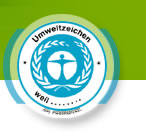 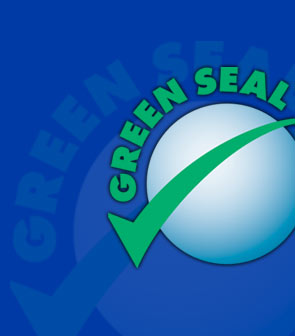 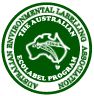 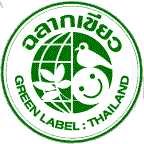 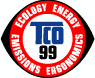 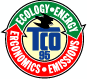 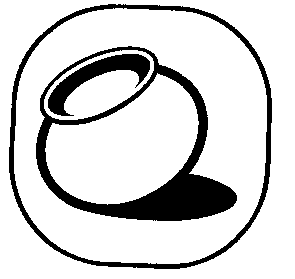 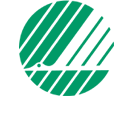 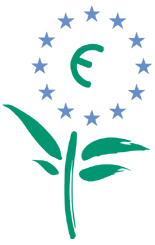 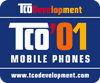 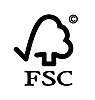 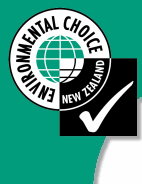 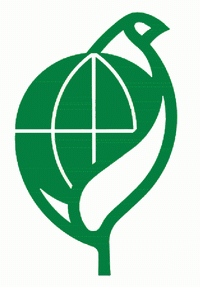 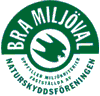 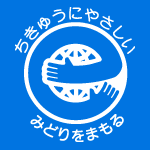 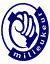 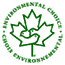 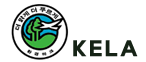 Roli i zyrtarit të prokurimit    Procesi
Diagrami i mëposhtëm tregon fazat në procesin e përpunimit të specifikimeve.
Mbledhja e informacionit

Çfarë është në dispozicion në treg si një input në specifikimin / TR.
Shkrimi I specifikimeve 

Bazuar në analizën e nevojave dhe mbledhjen e informacionit, janë përpunuar specifikimet / TR. Është praktikë e mirë të angazhoni një specialist për t'i shqyrtuar dhe provuar ato përpara se të finalizohet.
Analiza e nevojave

Identifikimi i nevojave të AK-së, d.m.th. Lista e funksioneve, performancave dhe karakteristikave teknike të nevojshme për tu përfshirë në Specifikimet / TR
Roli i zyrtarit të prokurimit
Zyrtari i Prokurimit është përgjegjës për të siguruar që specifikimet teknike janë të lira nga paqartësitë, por janë të qarta dhe të përgjithshme, dhe  të promovoj konkurrencë të drejtë në mesin e furnizuesve.
Zyrtari i prokurimit luan një rol mbështetës në elaborimin e specifikimeve’ në fushat e mëposhtme:
Shqyrtimi i ST për plotësim dhe për të siguruar se ato nuk janë kufizuese apo të njëanshme ndaj një furnizuesi të veçantë;
Ndihmon në studimet e tregut për të identifikuar burimet e furnizimit, çmimet dhe disponueshmërinë e informacionit dhe shkallen e konkurrencës;
Siguron informacione mbi aktivitetet e mëparshme, aktuale dhe të ardhshme të prokurimit për produkte apo shërbime të ngjashme.
Ofron këshilla në të mirë e tenderimit dhe dhënies metodë për të marrë mallra, punime dhe shërbime në kohën e duhur, në çmimin më të mirë të mundshëm.
Roli i zyrtarit të prokurimit      (vazhdim)
Rekomandohet një qasje sistematike dhe ekipore në mes të zyrtarëve të ekipit të projektit dhe të zyrtarëve të prokurimit  për të zhvilluar një specifikim me cilësi të lartë.
Përfshirja e hershme e zyrtarit të prokurimit mund të shtoj vlerë për shkak të përvojës me lloje të ngjashme të specifikimeve / tenderëve. Ne përfundim të këtij procesi, menaxhmenti i AK-së duhet të rishikojë specifikimet e përfunduara për të siguruar se ato i përgjigjen nevojës se identifikuar.

Specifikimi i fundit, duke përfshirë fondet e certifikimit, pastaj duhet të bëhet pjesë e dokumentacionit të tenderit.
PYETJE - DISKUTIM